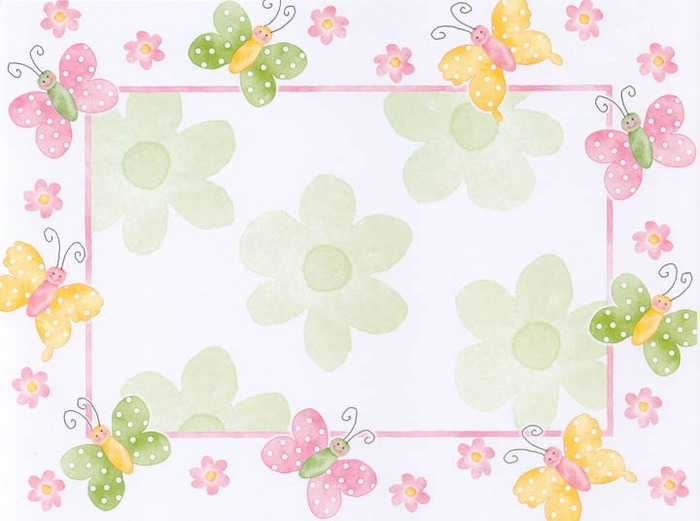 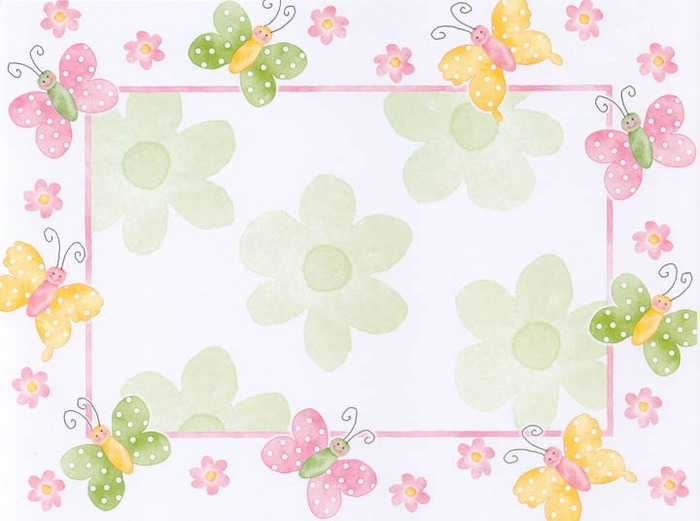 Муниципальное автономное дошкольноеобразовательное учреждение  - детский сад № 197
Проект
«Мир кукол»




Воспитатель: 
Зарывных О.М.
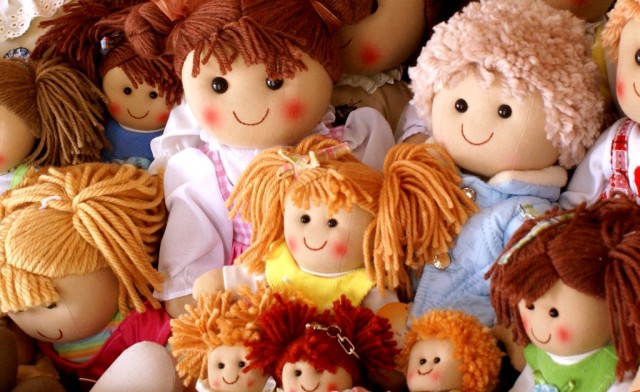 Цель: Показать многообразный и неповторимый мир кукол, развивать познавательную и творческую активность.
Задачи:Развивать и обогащать знания детей о разнообразии кукольного мира, о материалах из которых сделаны куклы;
Развивать  интерес к истории возникновения куклы;
Учить изготавливать некоторые виды кукол самостоятельно и с помощью родителей и педагогов, используя различные материалы;
Сравнить современные куклы и куклы прошлых лет.
Автор: воспитатель  Зарывных Оксана Михайловна.Вид проекта: информационно-творческийДлительность проекта: сентябрь, октябрь.Участники Проекта: дети , родители ,педагог, музыкальный руководитель.
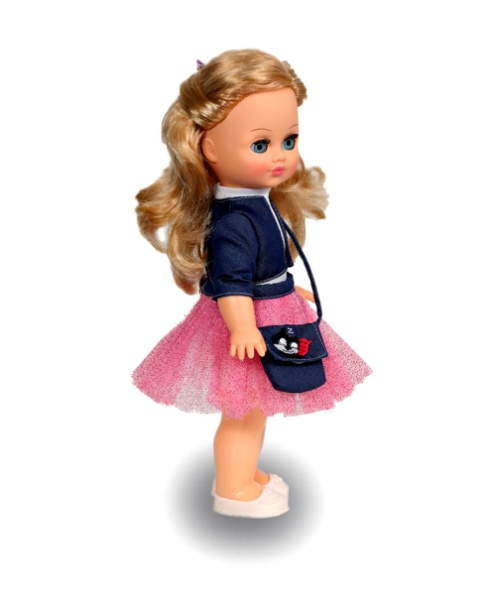 АктуальностьПожалуй, самая главная игрушка для детей всех возрастов — это кукла.В куклы дети играли всегда, причем не только девочки, но и мальчики. Разнообразие кукол столь велико, что его трудно привести в какую-то систему, дать классификацию или типологию кукольного мира. Куклы отличаются по материалу и сложности изготовления, по внешнему виду и своей роли в игре. Куклы могут быть сделаны из самого разного материала. Они бывают тряпичными, пластмассовыми, фарфоровыми, резиновыми, деревянными, пластиковыми и пр. Бывают разного размера — от крохотных пупсиков до огромных "девиц", ростом с 5-летнего ребенка. Куклы могут изображать людей всех возрастов: младенцы, малыши, дети-дошкольники. И, наконец, они могут различаться по характеру, что собственно и определяет суть игры и роль самой куклы в этой игре. Кукла по сути своей — отражение образа человека. Для каждого ребенка она является той игрушкой, которая больше всего вызывает и оживляет представление о его собственной человеческой сущности. Играя с куклами, ребенок включается в мир людей: в игре он отражает свой опыт, в особенности то, что его волнует, воспроизводит действия знакомых людей или сказочных персонажей, вкладывает в уста куклы, свои слова, мысли, переживания, через куклу в душу и в сознание ребенка проникают представления о человеке — красивом и некрасивом, хорошем и плохом, добром и злом.
Планируемый результат.
Создание мини-музея кукол в группе «Куклы прошлого столетия».
 Альбом «Куклы прошлых лет».
 Презентация проекта для педагогов и  родителей на сайте детского сада.
Итоговое музыкальное развлечение «Кукольный бал».
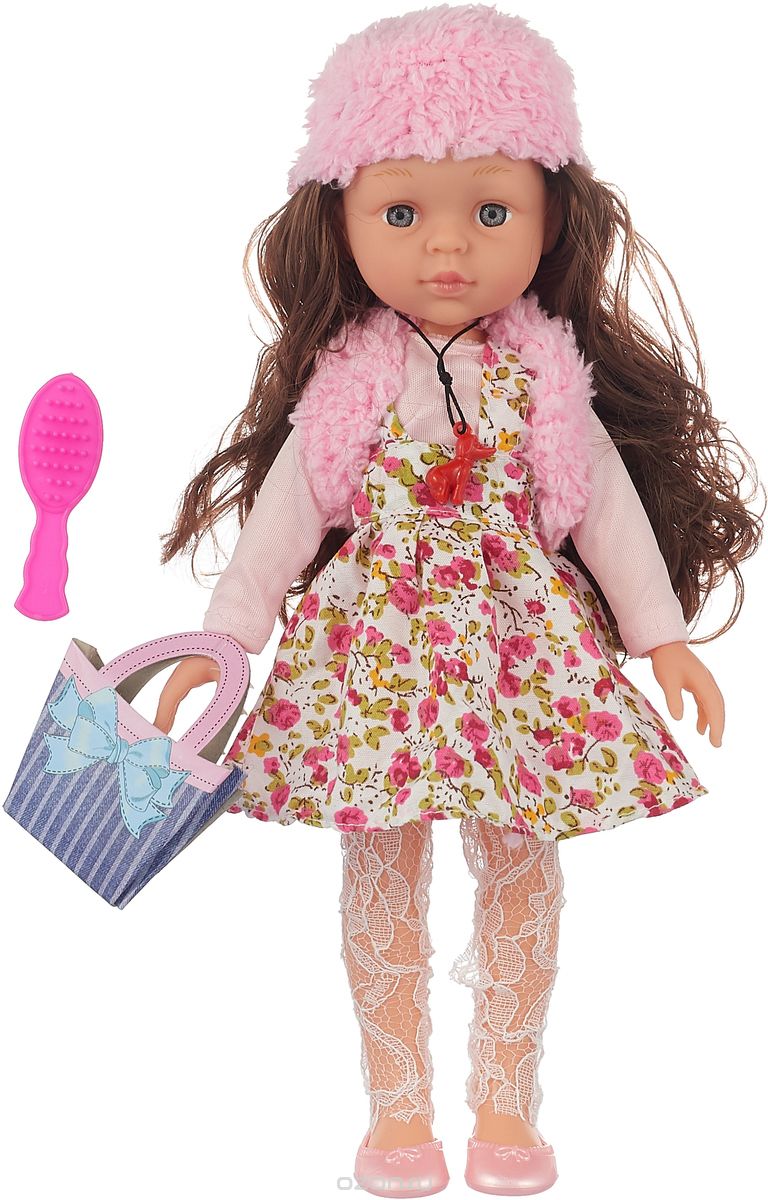 Интеграция образовательных областей в ходе реализации проекта
Этапы реализации проекта1 этап – разработка  проекта   Используется опрос, консультации для родителей, рассказ педагога .2 этап - реализация проекта   Основной этап реализации проекта3 этап – заключительный этап проекта    Итоги реализации проекта
1 этап – разработка  проекта Подготовка информационного и наглядного материала  для  родителей.Родительская встреча « Всё о проекте» Беседы с детьми, Создание альбома «Куклы прошлых лет» Составление плана основного этапа проекта Составление плана НОД в соответствии с планом проекта Разработка итогового мероприятия
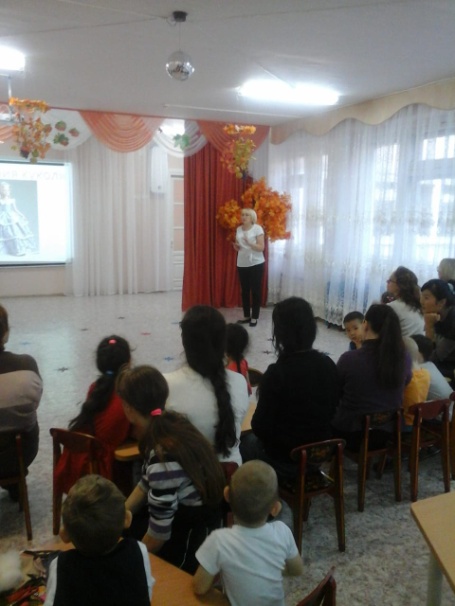 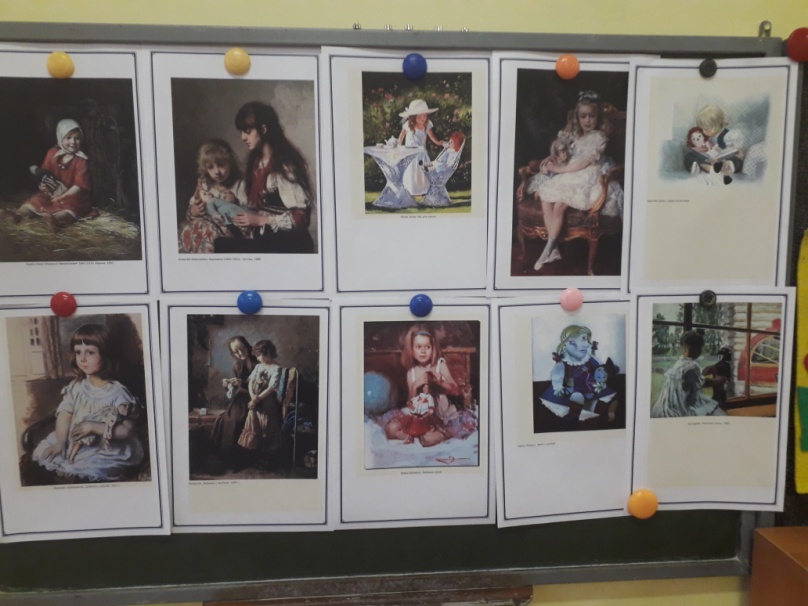 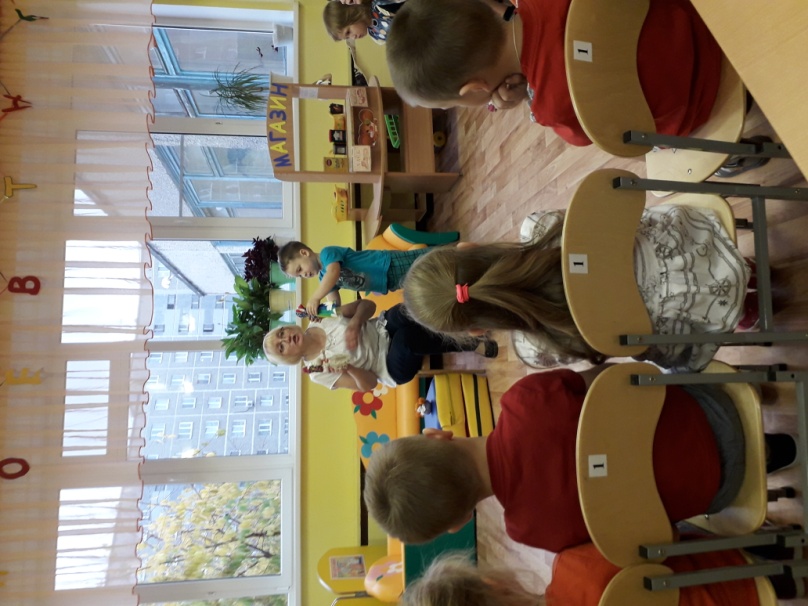 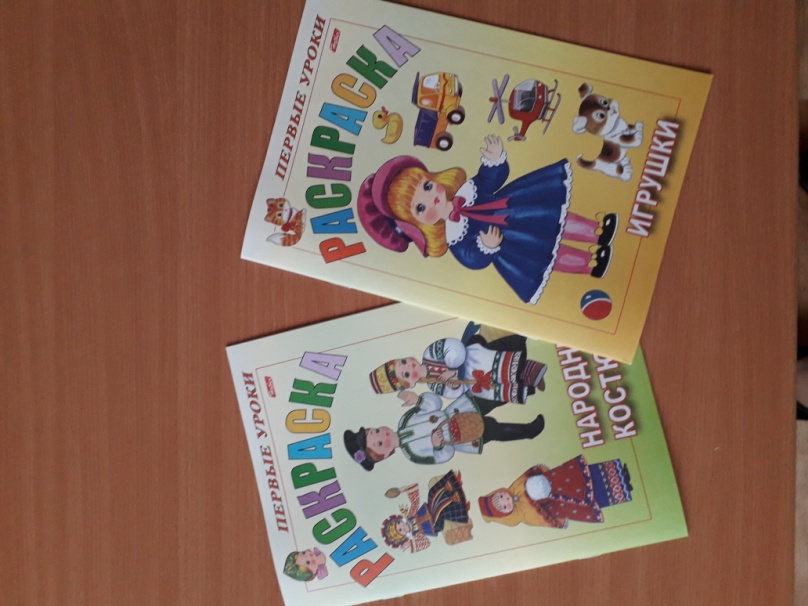 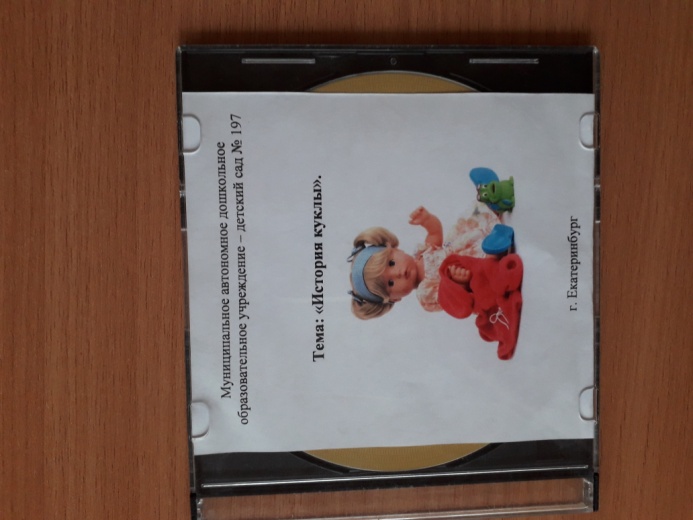 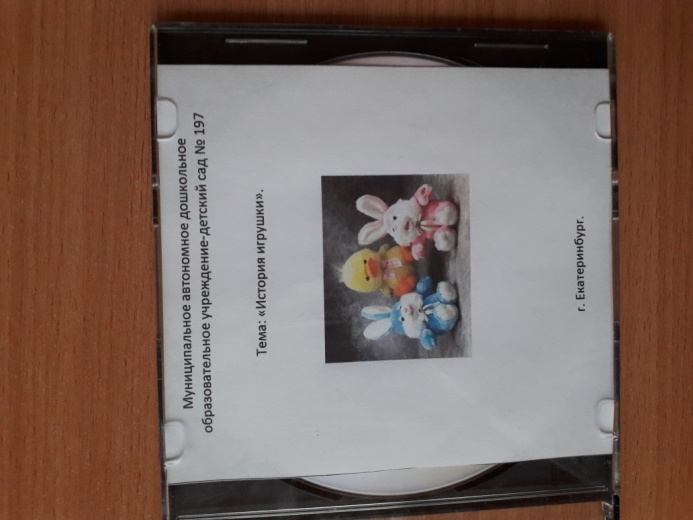 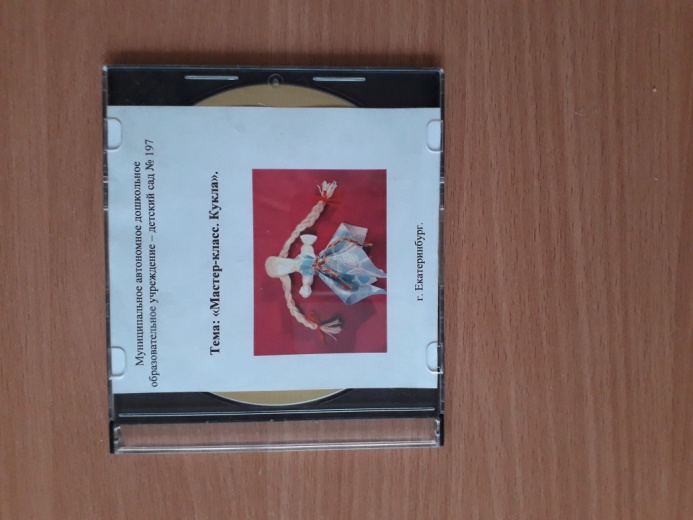 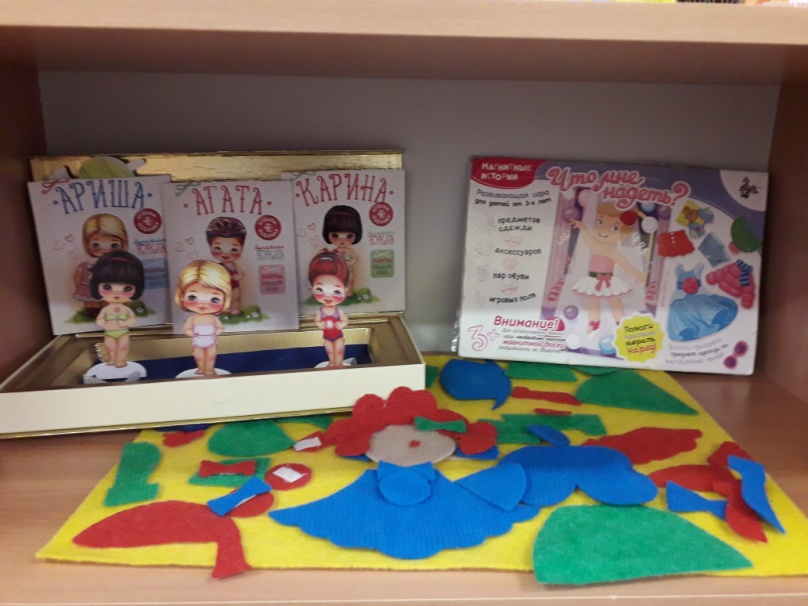 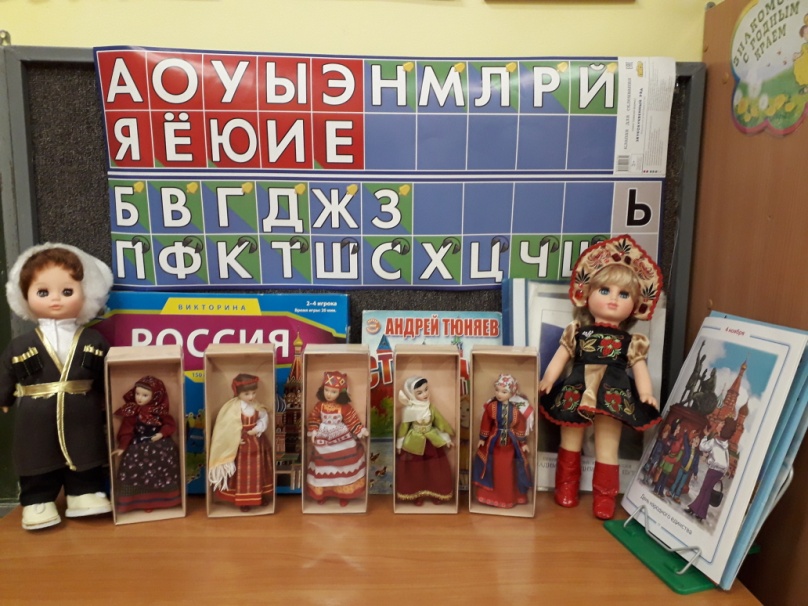 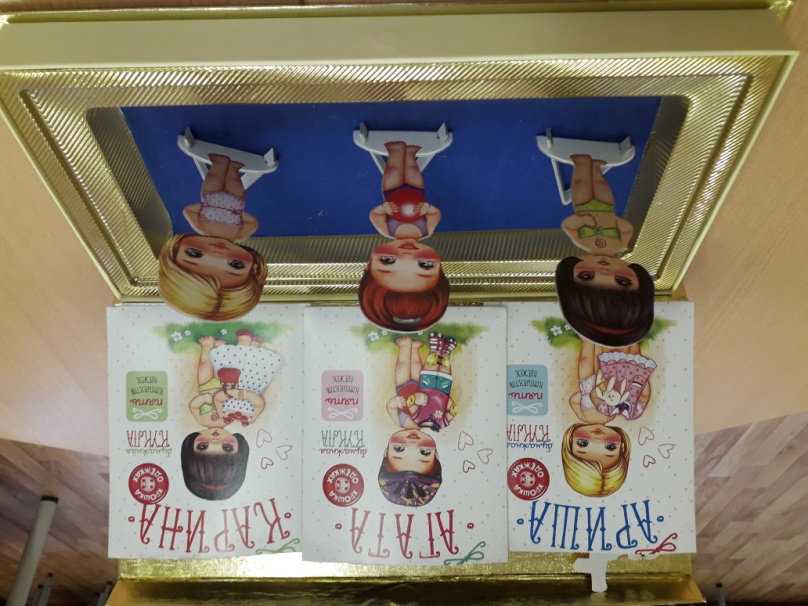 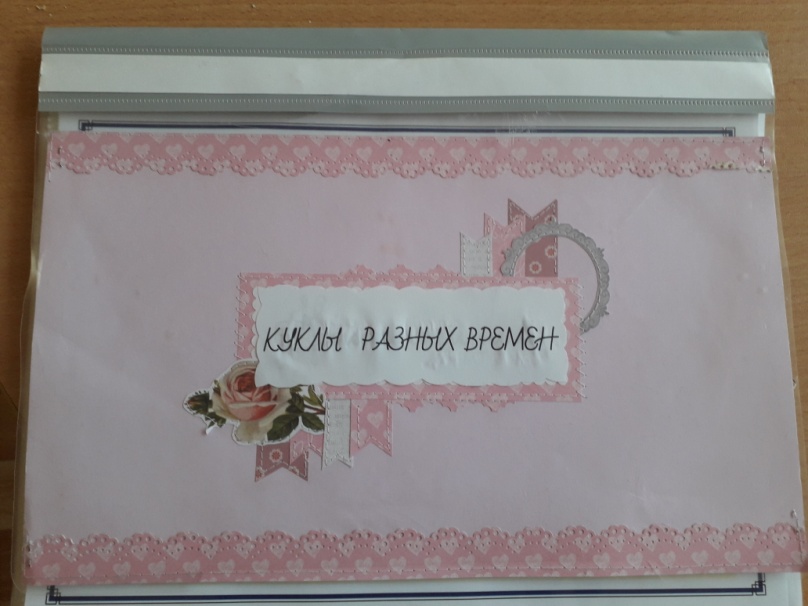 2 этап – реализация  проектаПознавательная деятельность:Познавательные беседы , Знакомство с жизнью и бытом предков - Презентация «История куклы» , «Путешествие в прошлое куклы».- Исследование куклы. Знакомство с тканью. . Речевое развитие.- Чтение русских народных сказок -Чтение стихотворений, потешек о кукле- Рассматривание книг, иллюстраций, фотографий с народными куклами –- Составление описательных и творческих рассказов «Моя любимая игрушка»Художественно-эстетическая деятельность:- Рисование «Матрёшка», «Кукла».- Лепка «Любимая игрушка».Знакомство с процессом изготовления кукол (Зайчик на пальчик)Социально-коммуникативное развитие:- Сюжетно-ролевые игры «Семья», «Детский сад».Игры-инсценировки по стихотворениям о кукле (укладывание спать, кормление )Дидактическая игра «Одень куклу»  «Что из чего». «Юный модельер» Физическое развитие: Пальчиковые игры «Жили были в домике», «У матрёшиной подружки»
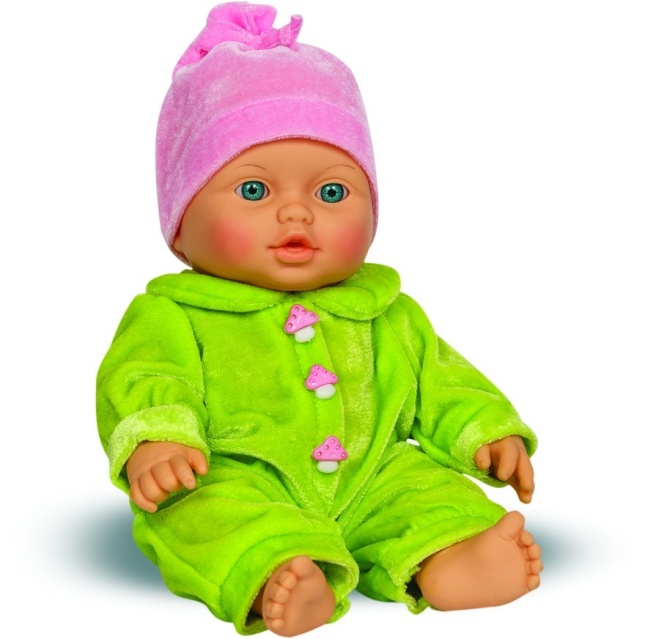 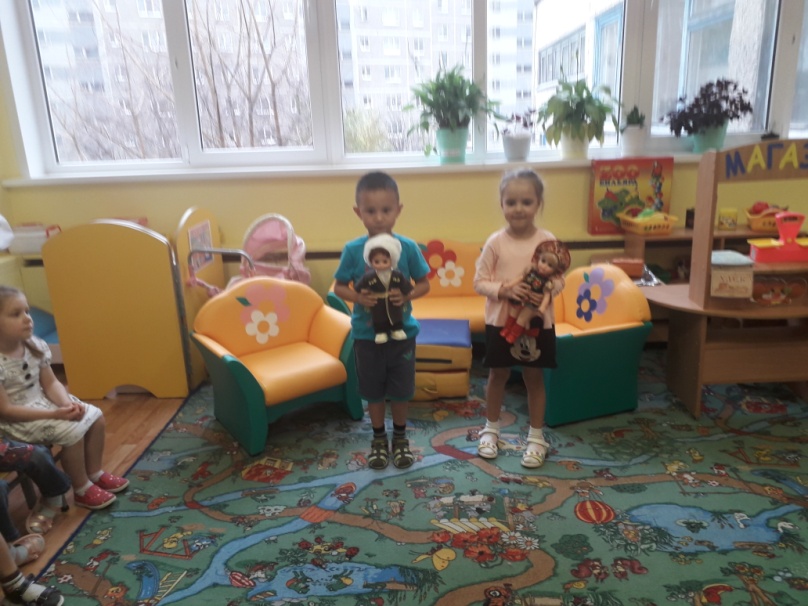 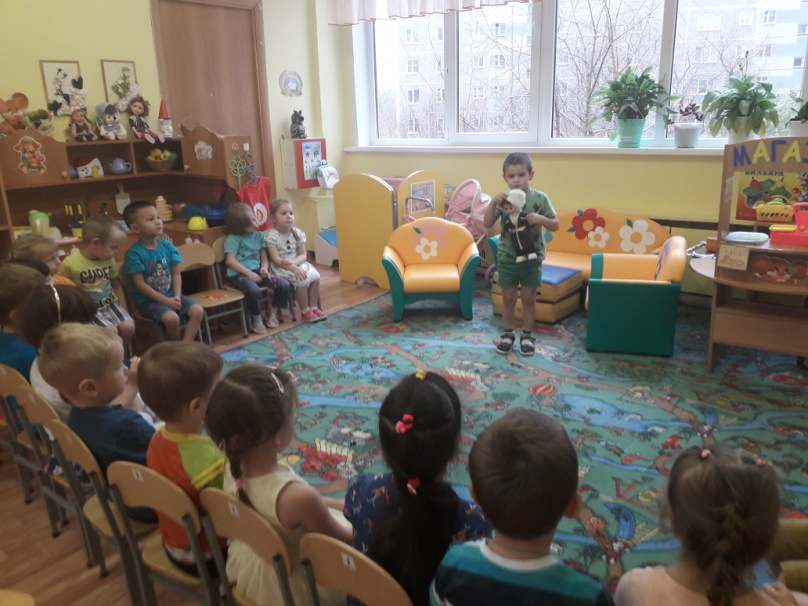 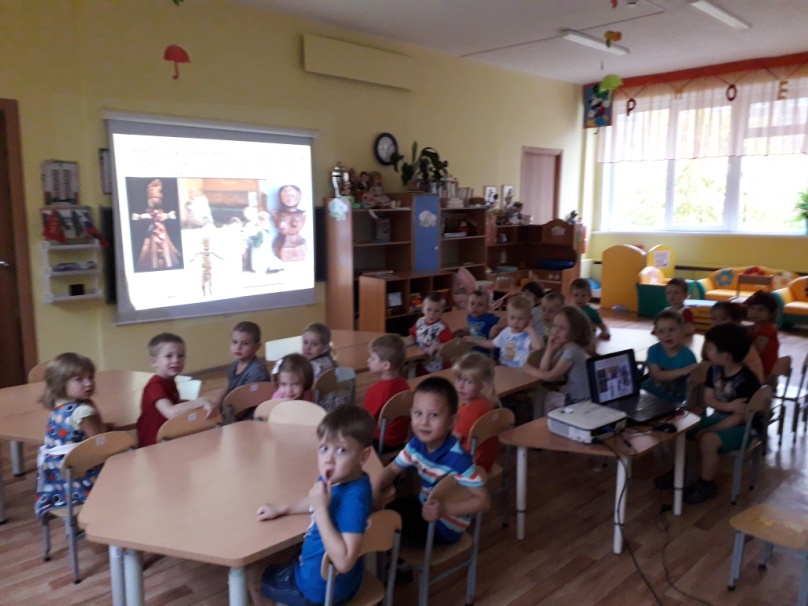 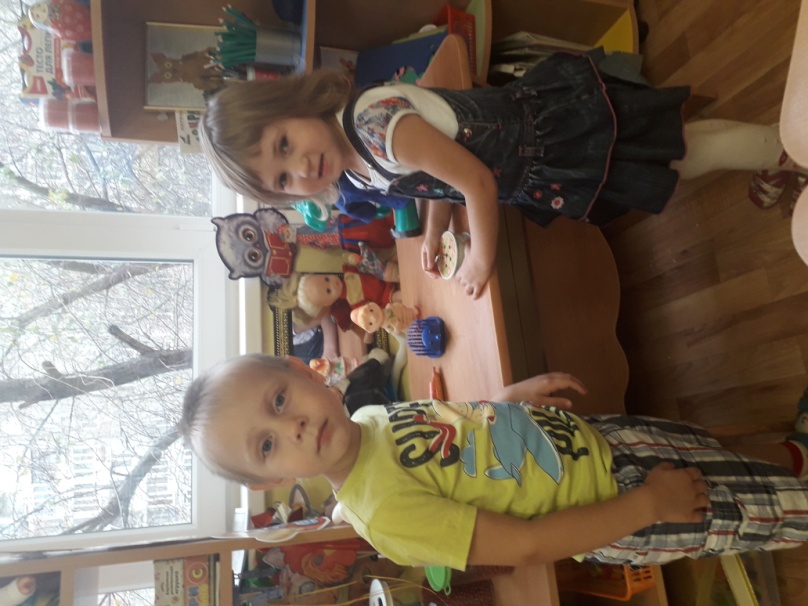 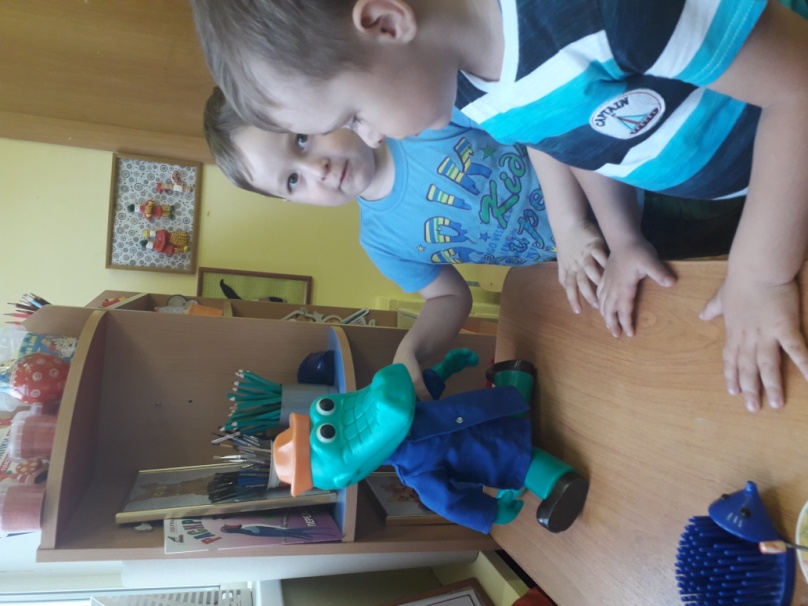 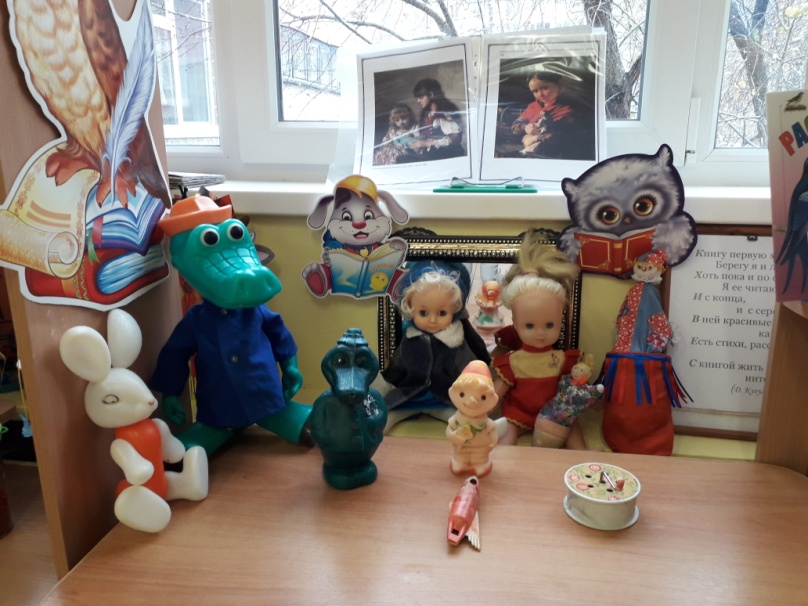 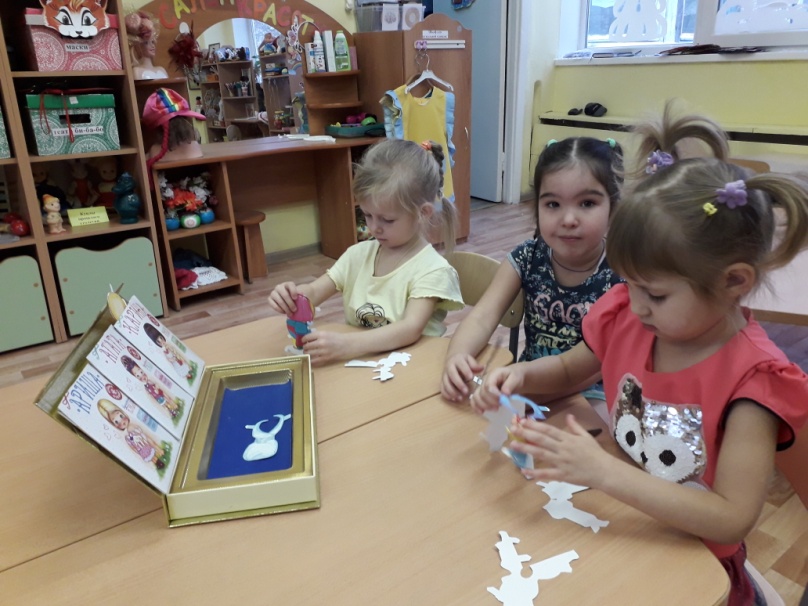 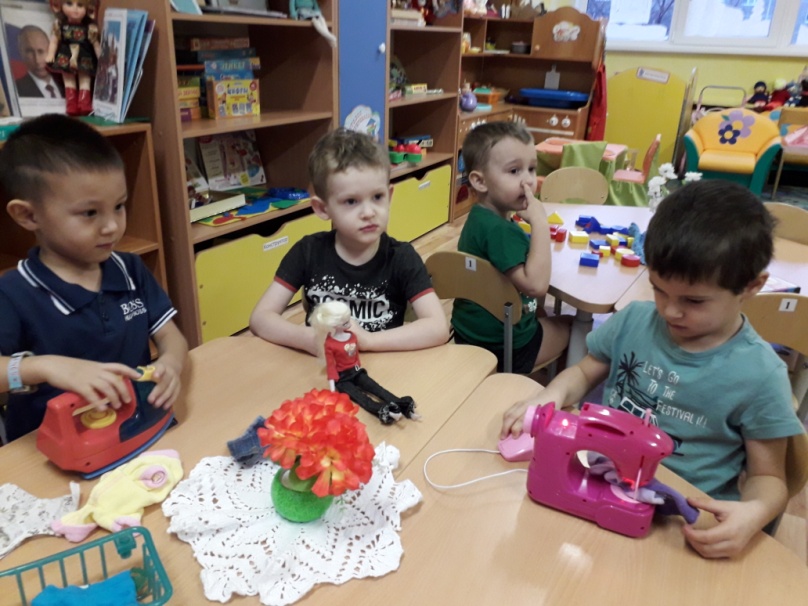 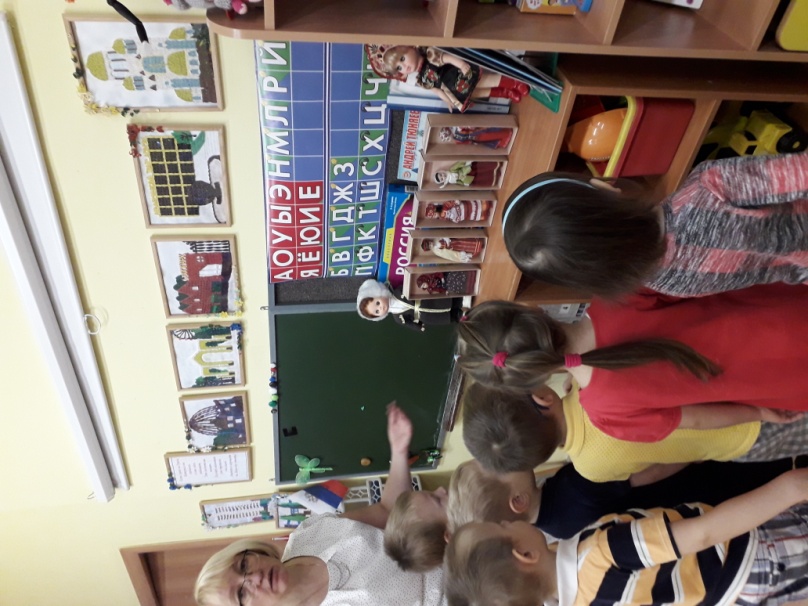 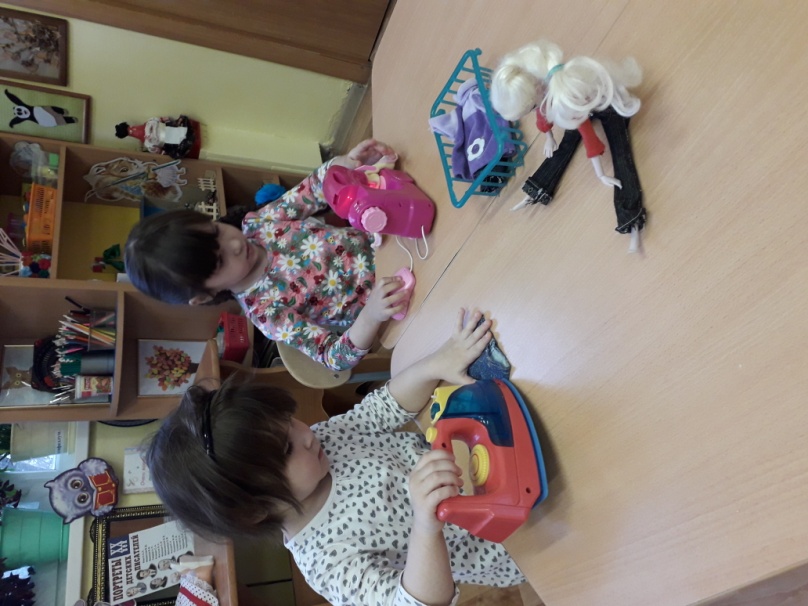 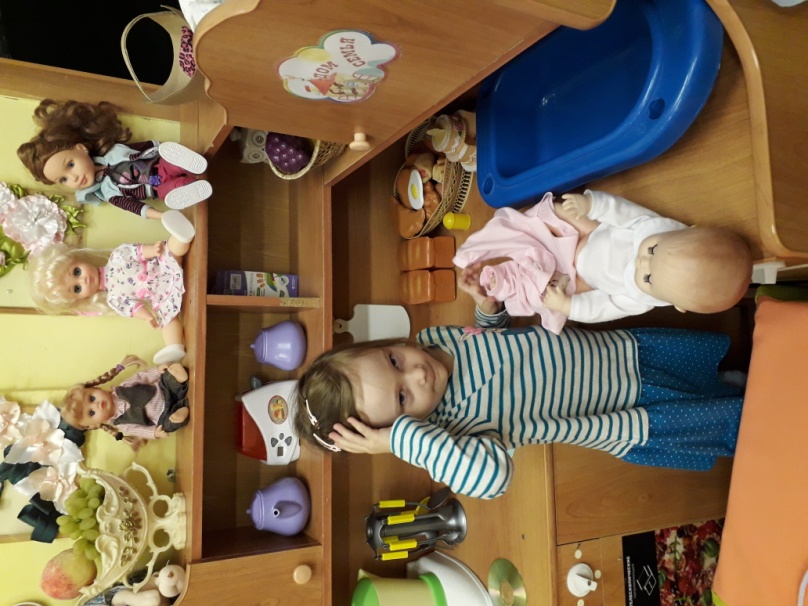 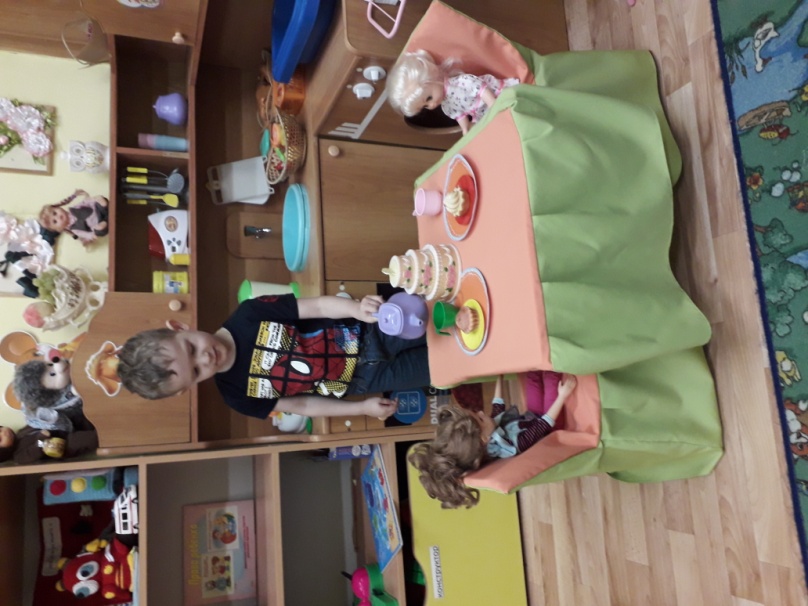 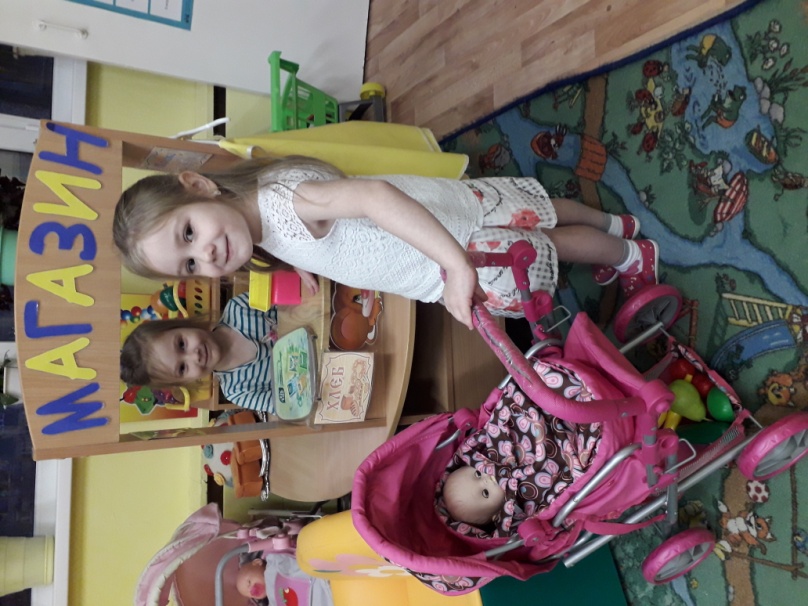 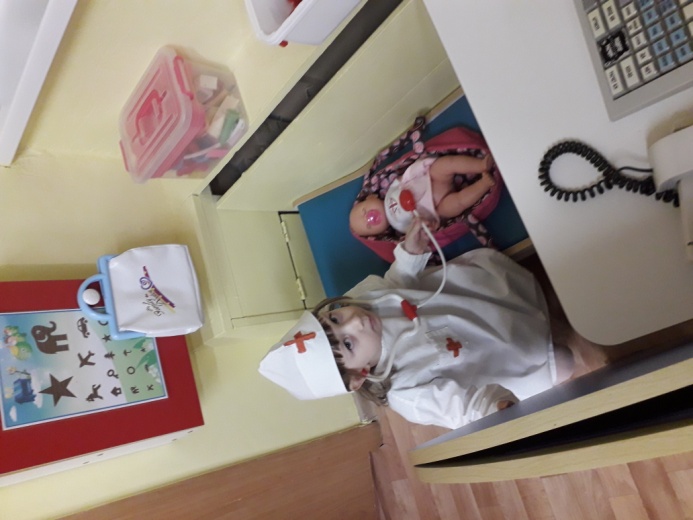 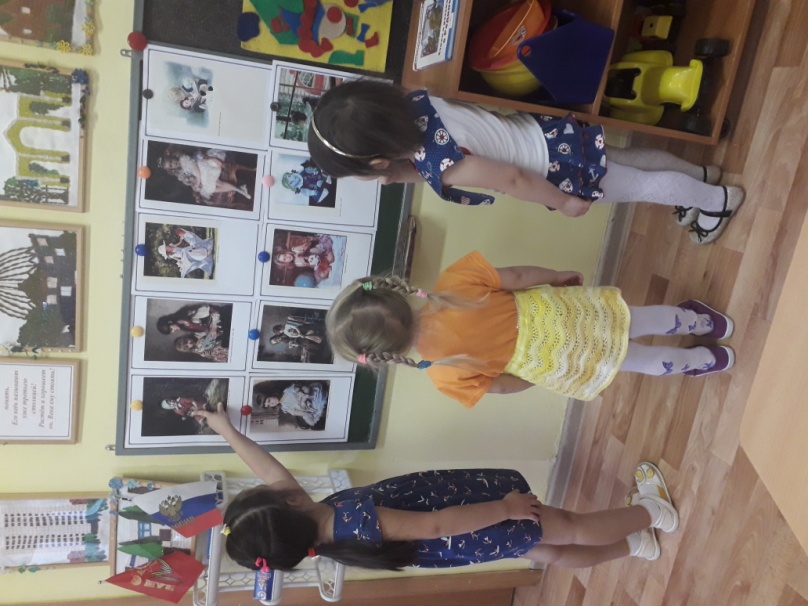 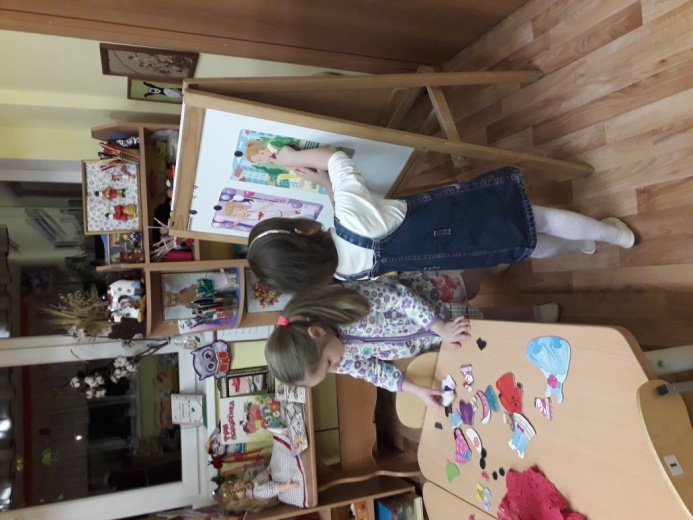 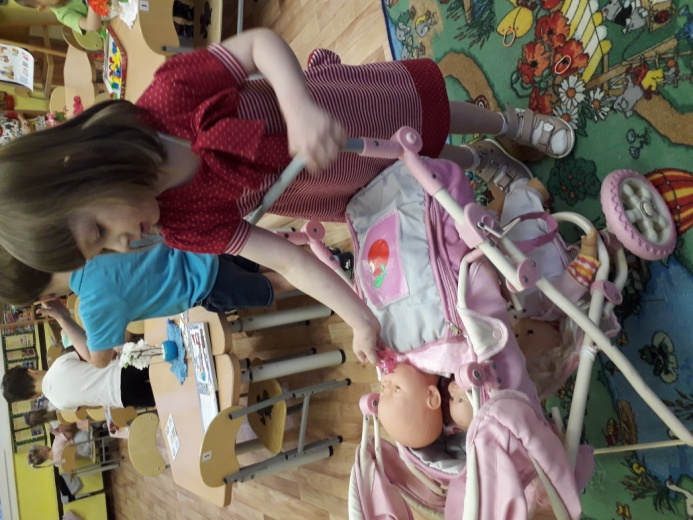 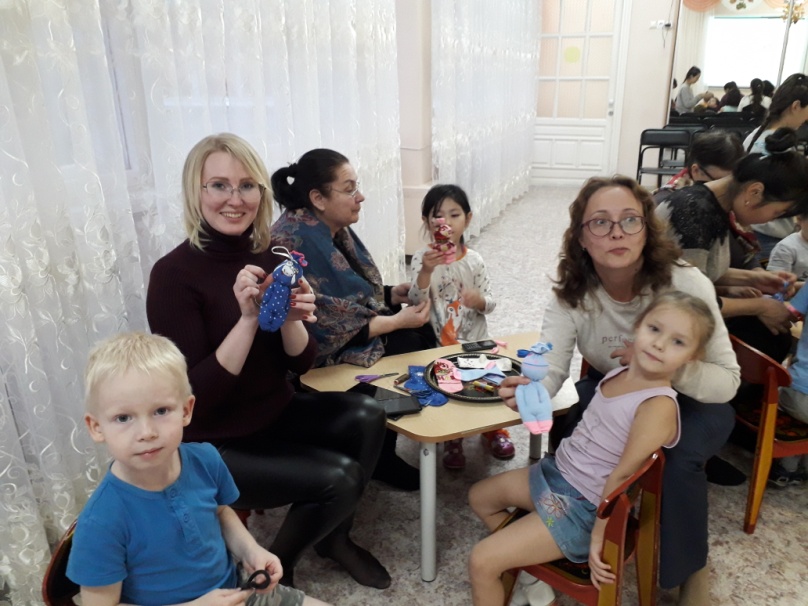 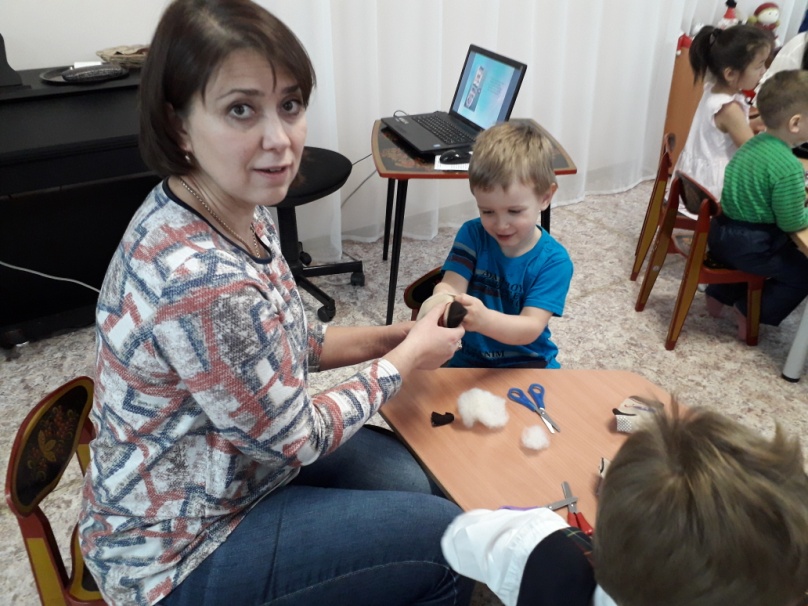 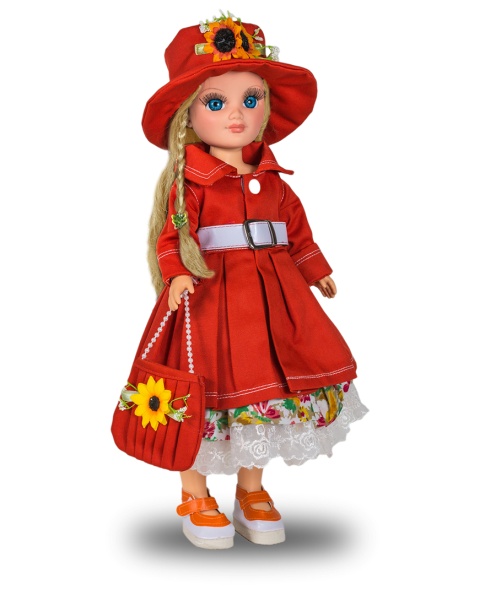 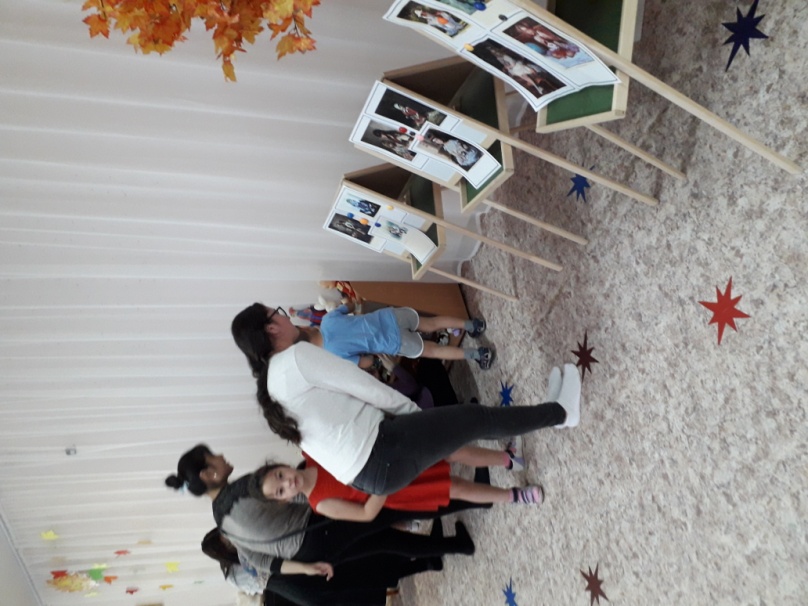 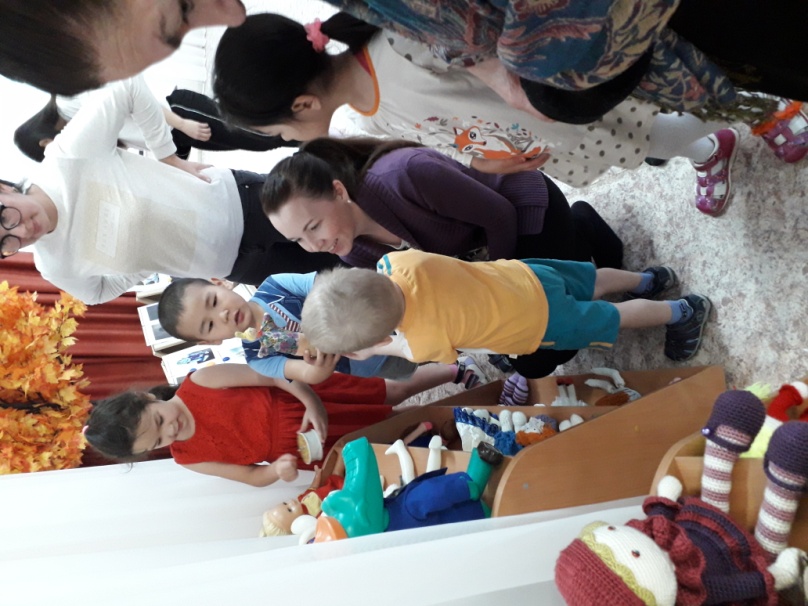 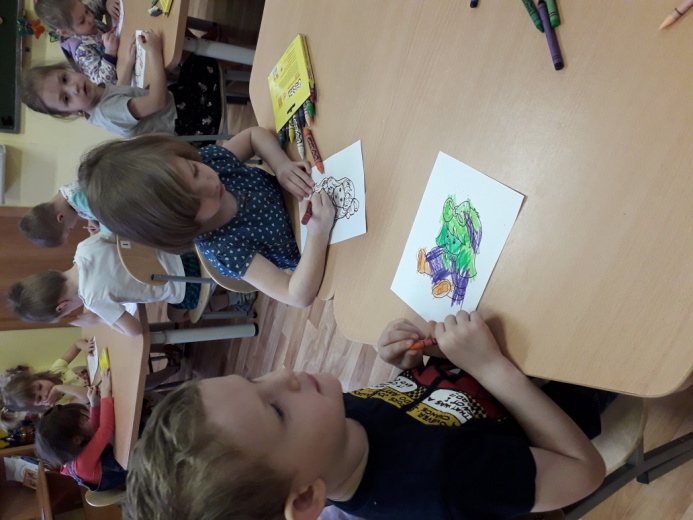 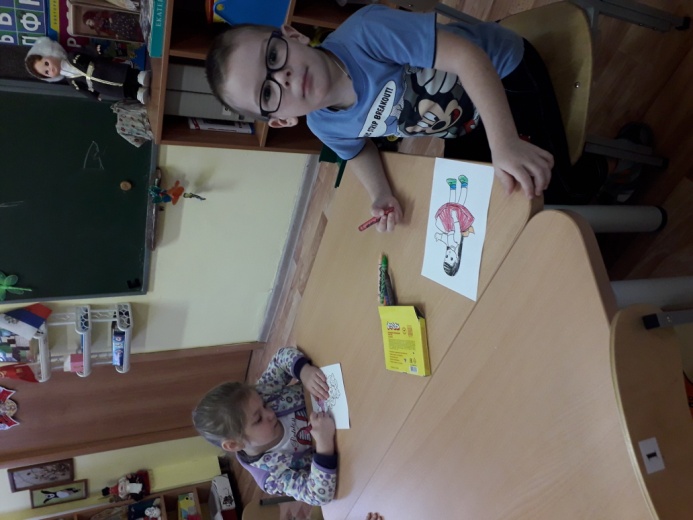 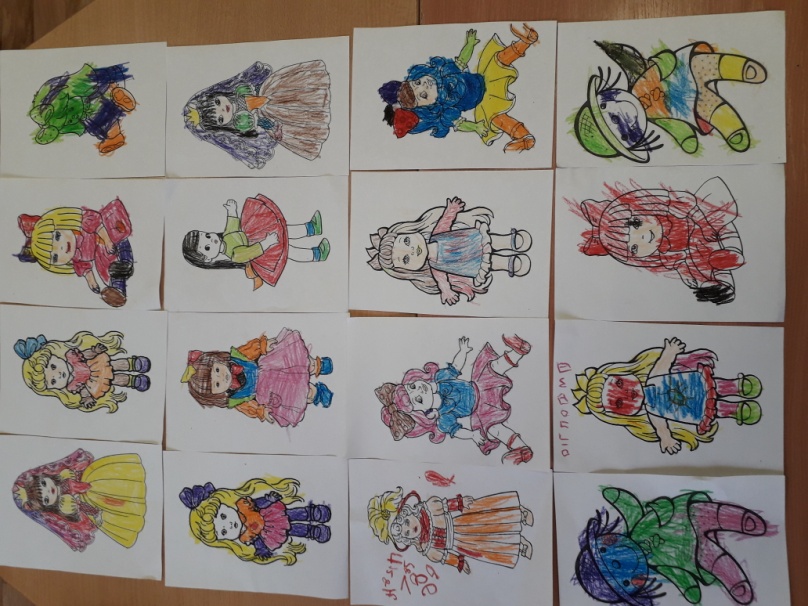 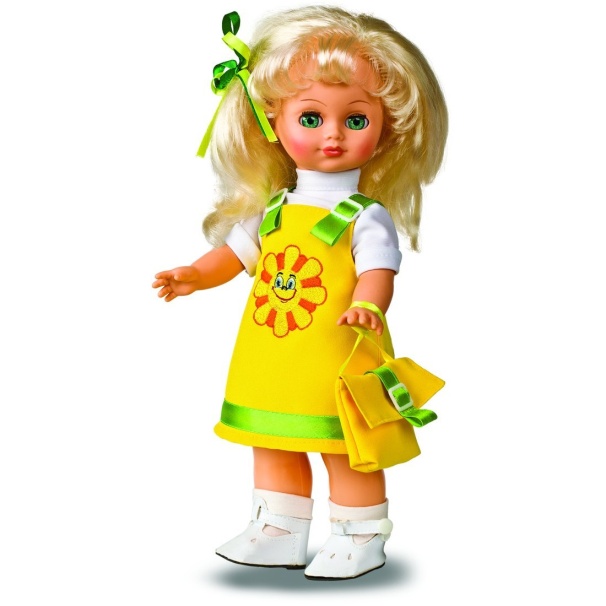 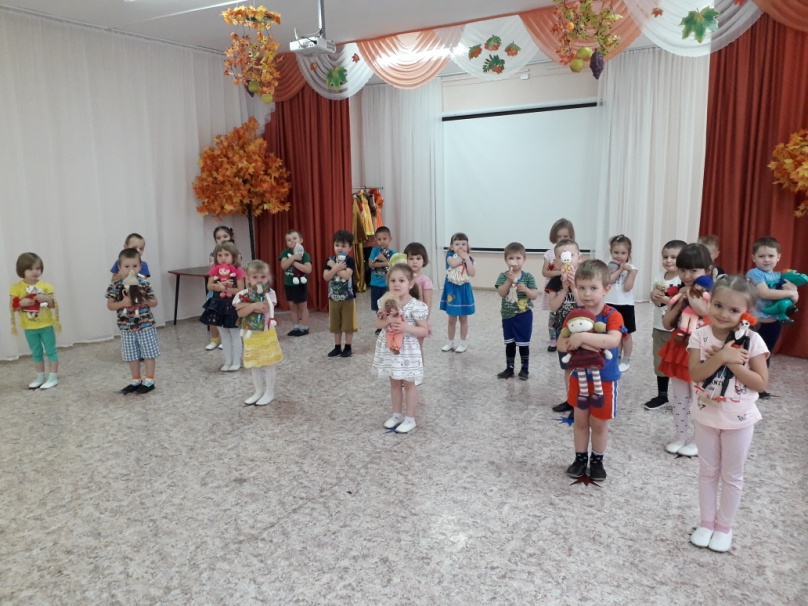 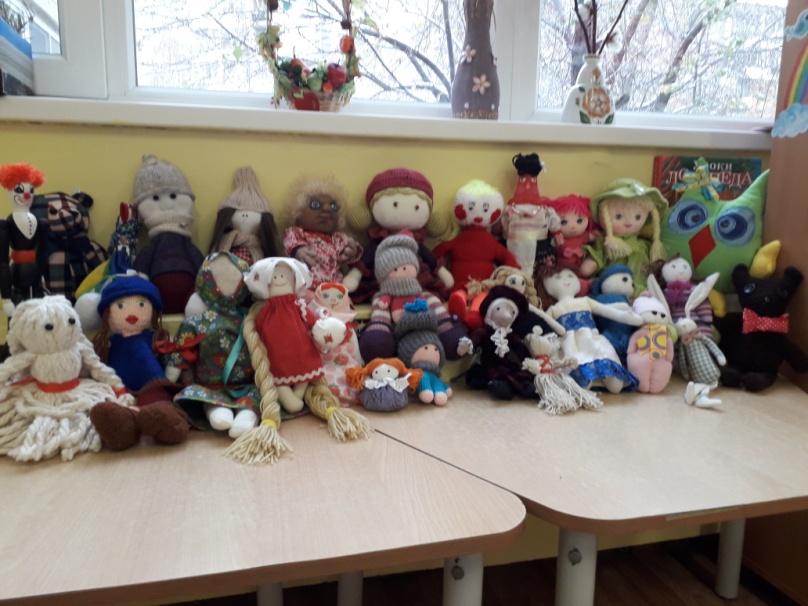 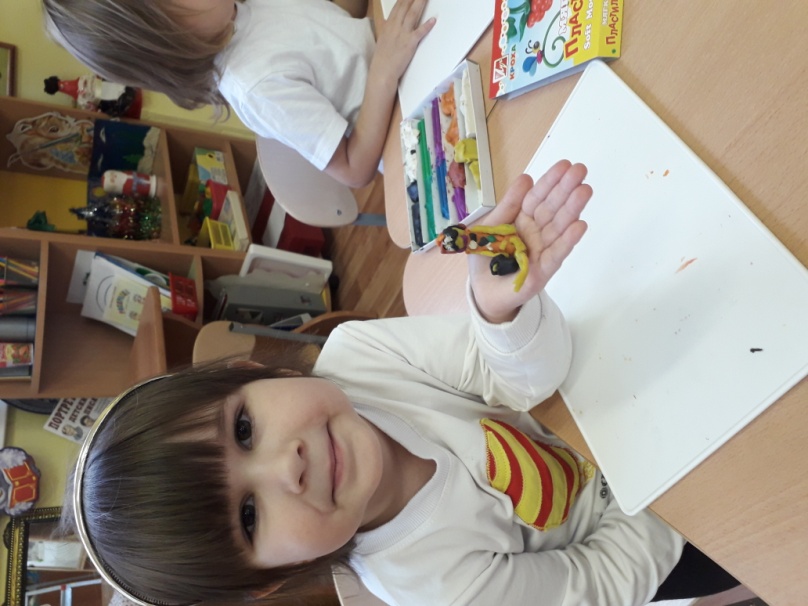 3этап – заключительный этап  проекта
Презентация проекта.Оформление выставки «Куклы своими руками»Создание мини-музея «Куклы прошлого столетия»Проведение музыкального мероприятия «Бал кукол»Проведение мастер-класса с родителями «Чудо своими руками» 
Дети:
Развитие устойчивого интереса к куклам;
Проявление доброты, заботы, бережного отношения к куклам;
Развитие речевой активность детей в разных видах деятельности;
Знание детьми сюжетно-ролевых игр с куклами;
Родители:
Обогащение родительского опыта приемами взаимодействия и сотрудничества с ребенком в семье;
Повышение компетентности родителей при выборе игрушки.
формирование знаний и интереса к кукле, развитие способов
взаимодействия с куклой,
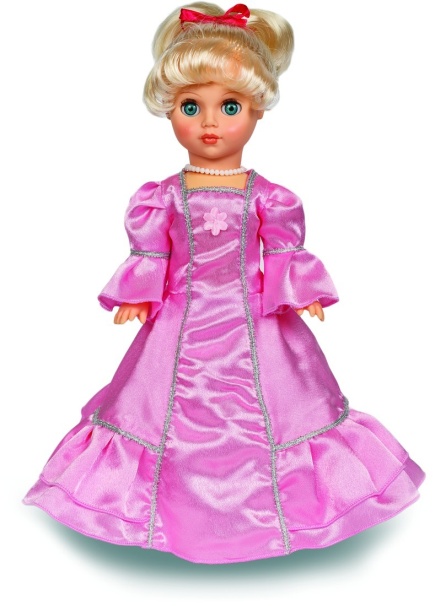 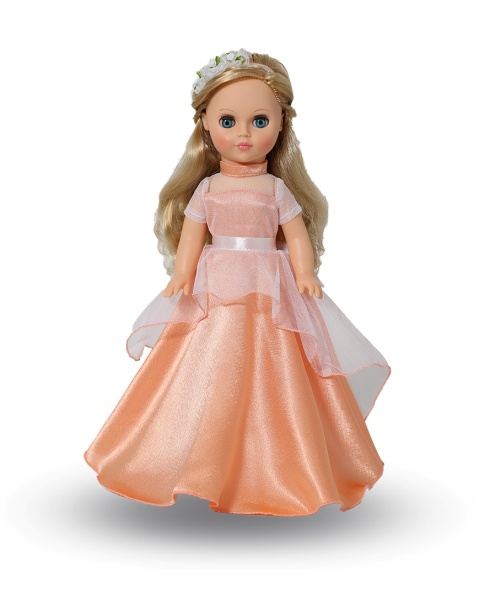 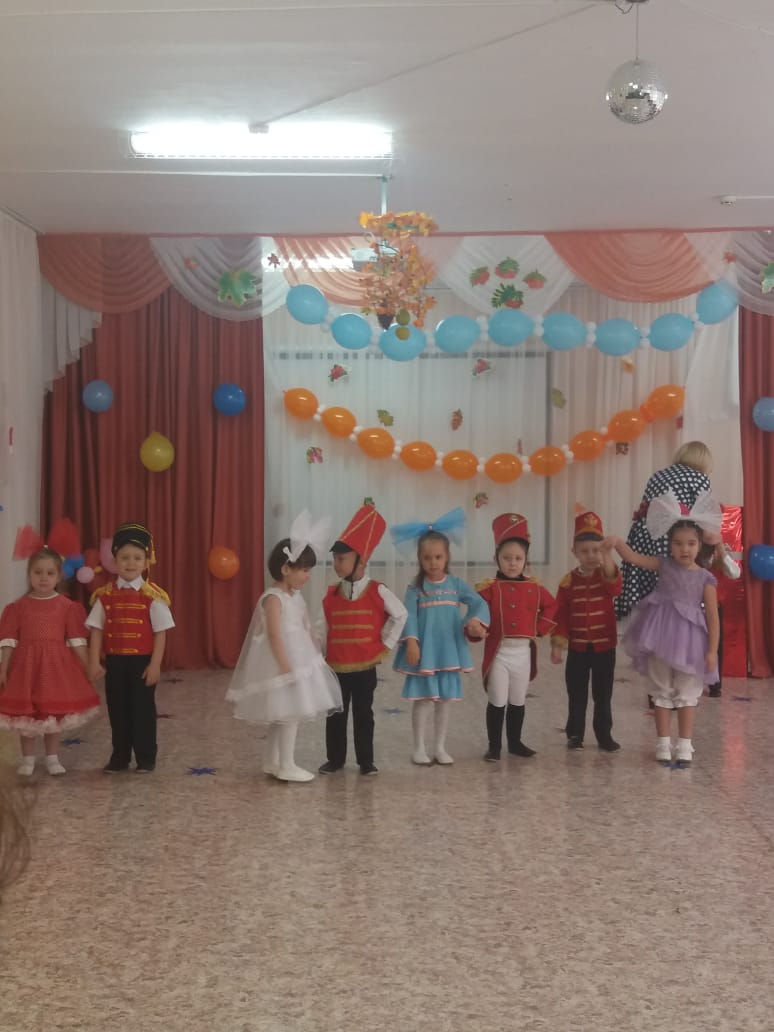 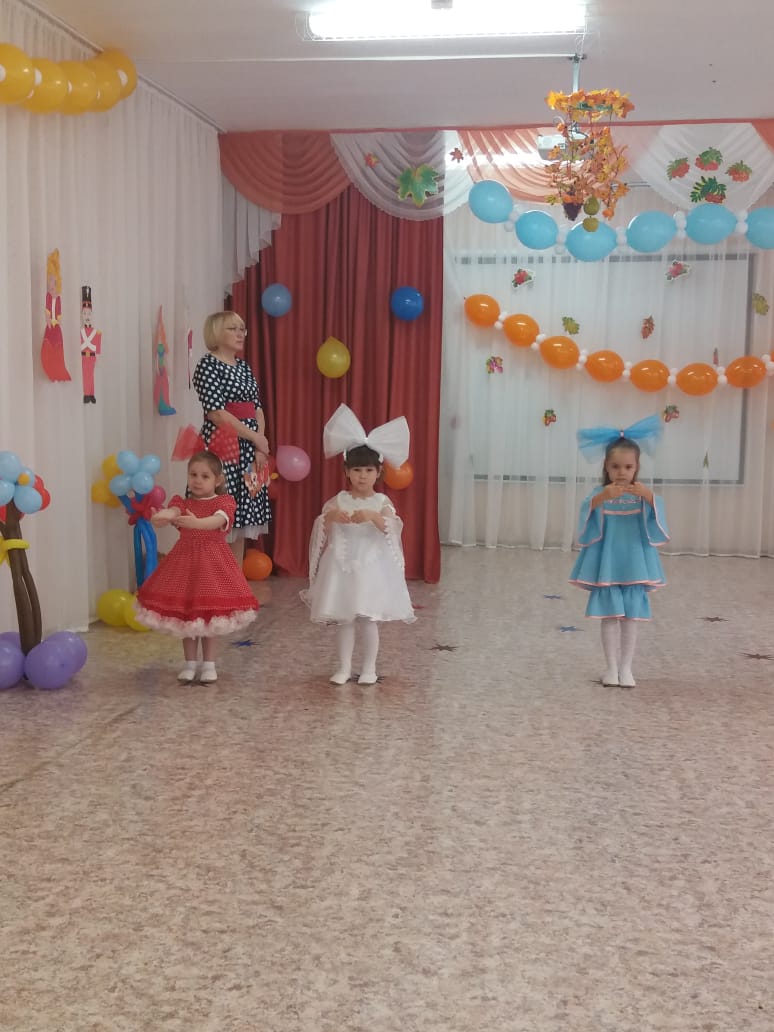 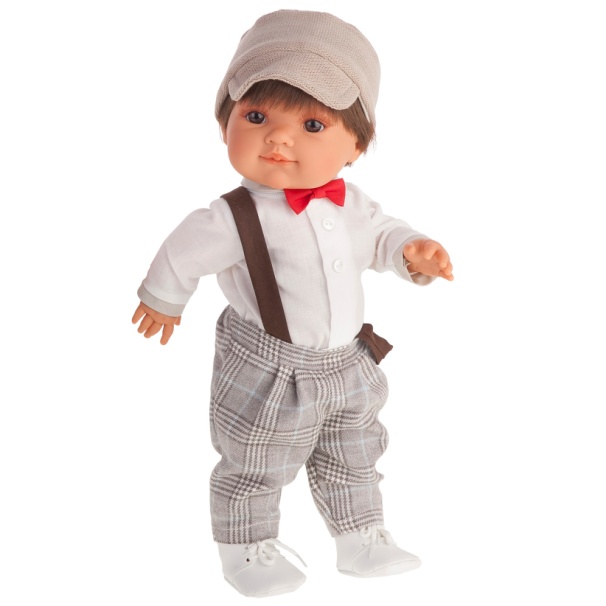 Выставка
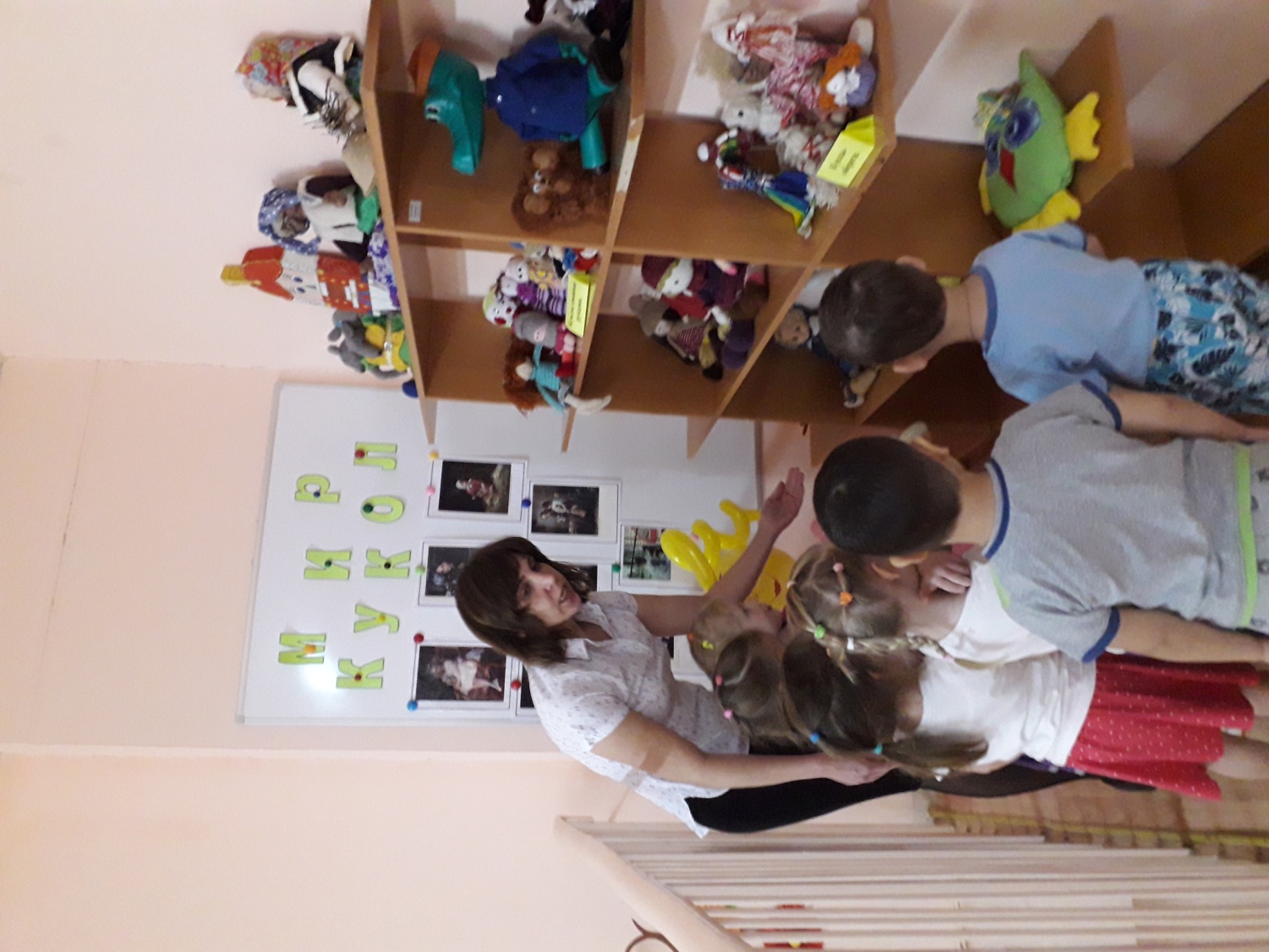 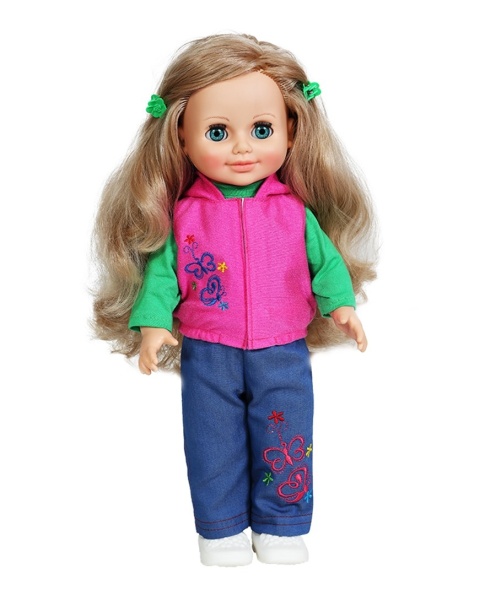 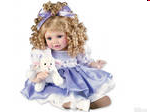 Спасибо за внимание!
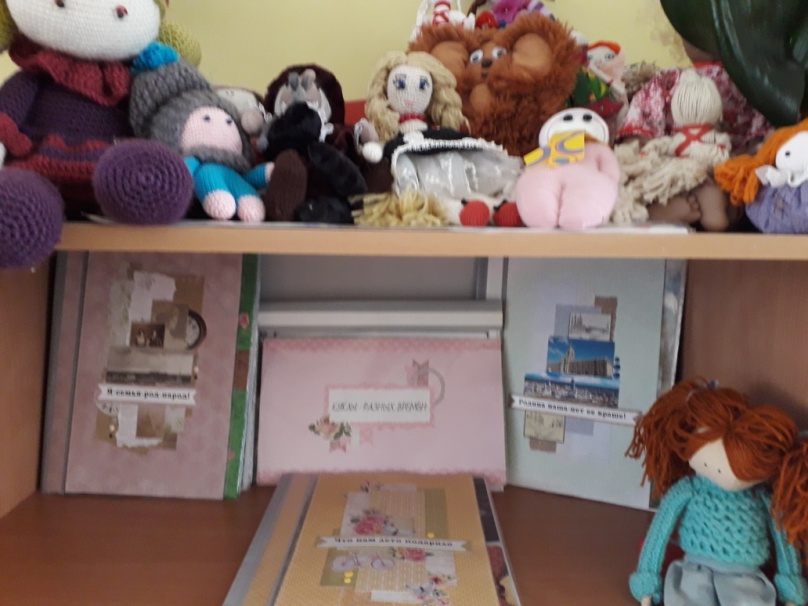 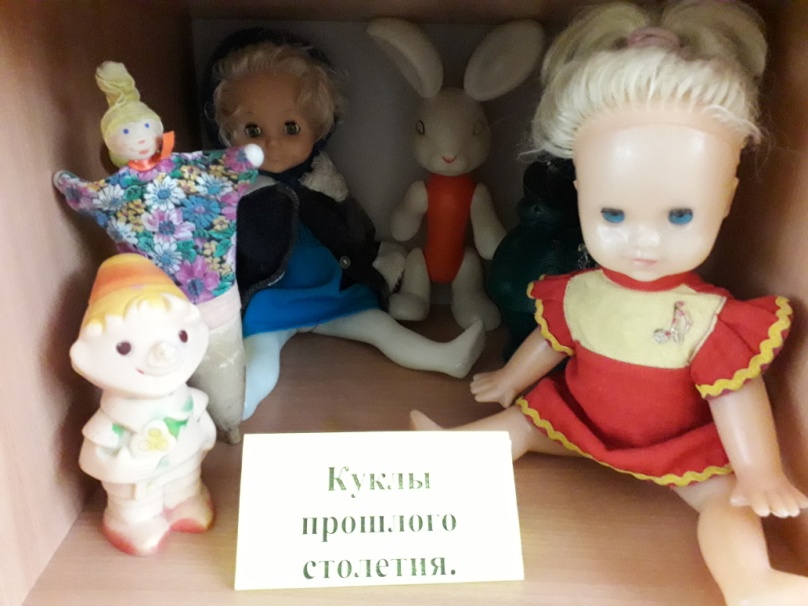